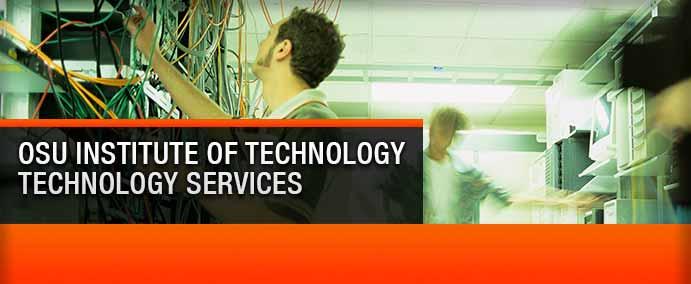 Welcome to OSUIT
Technology Services 918-293-4700
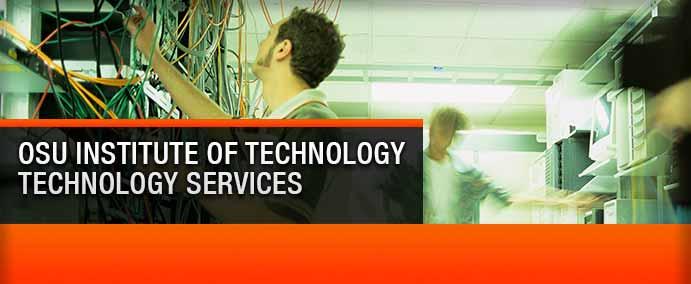 Technology Services 918-293-4700
We coordinate support for all technology resources of the university.
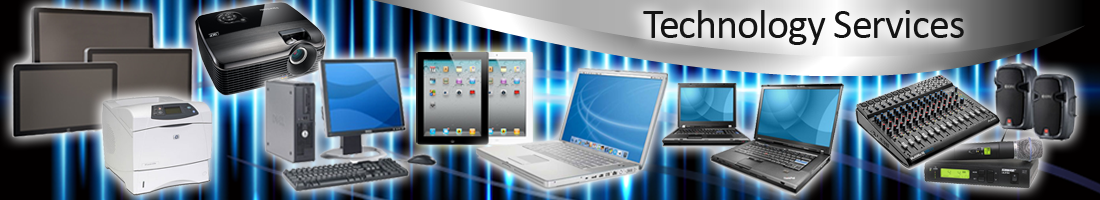 Technology Services 918-293-4700
We provide the server infrastructure for labs, software and storage.
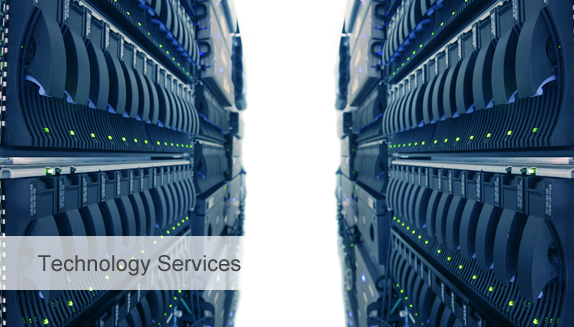 Technology Services 918-293-4700
All campus building are wired for Internet.
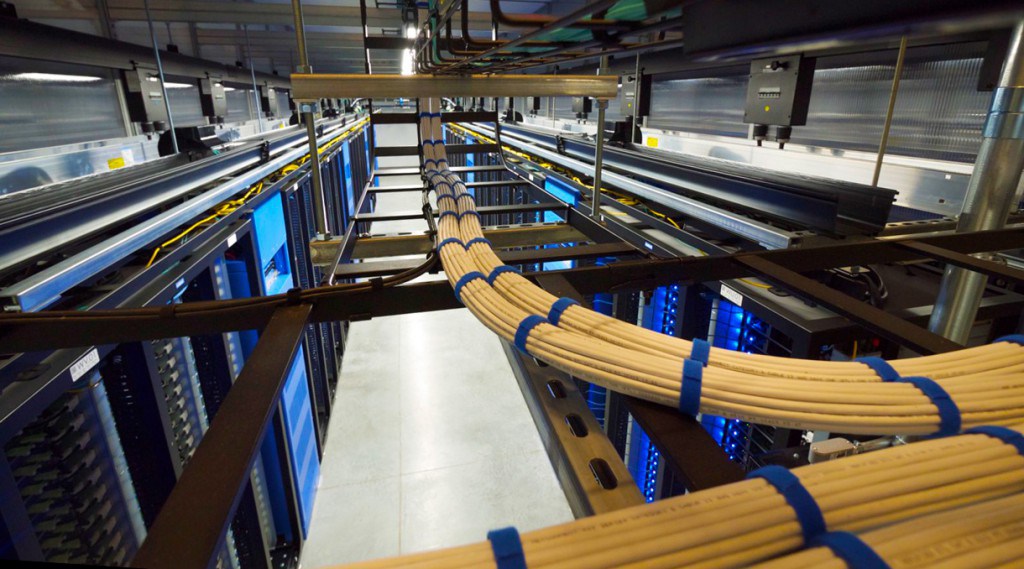 Technology Services 918-293-4700
OSUIT doesn’t lock down your access to knowledge.
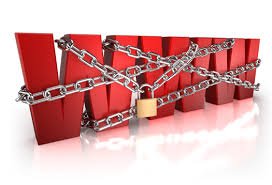 Technology Services 918-293-4700
Use your O-Key for wireless Internet access in all classrooms and administrative buildings.
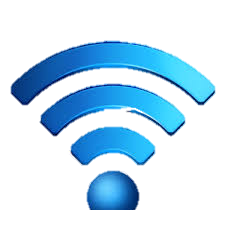 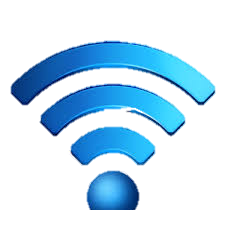 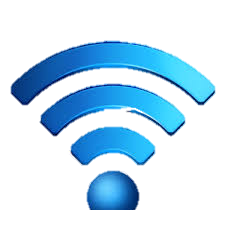 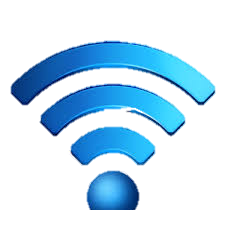 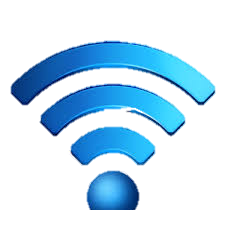 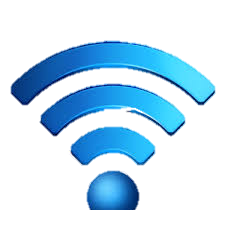 Wireless at OSUIT
Technology Services 918-293-4700
Many degree programs make use of mobile devices.
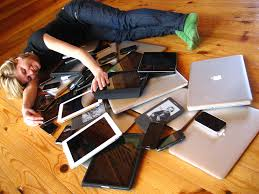 Technology Services 918-293-4700
We have over 80 computer labs on our campus.
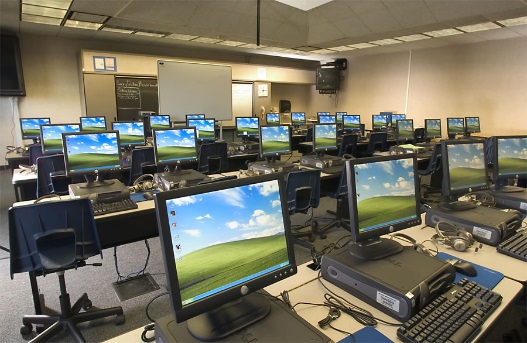 Technology Services 918-293-4700
The student to computer ratio in OSUIT computer lab courses is 1:1.
Technology Services 918-293-4700
[commons.Wikimedia.org]
Each student receives 250 free prints per semester in computer labs.
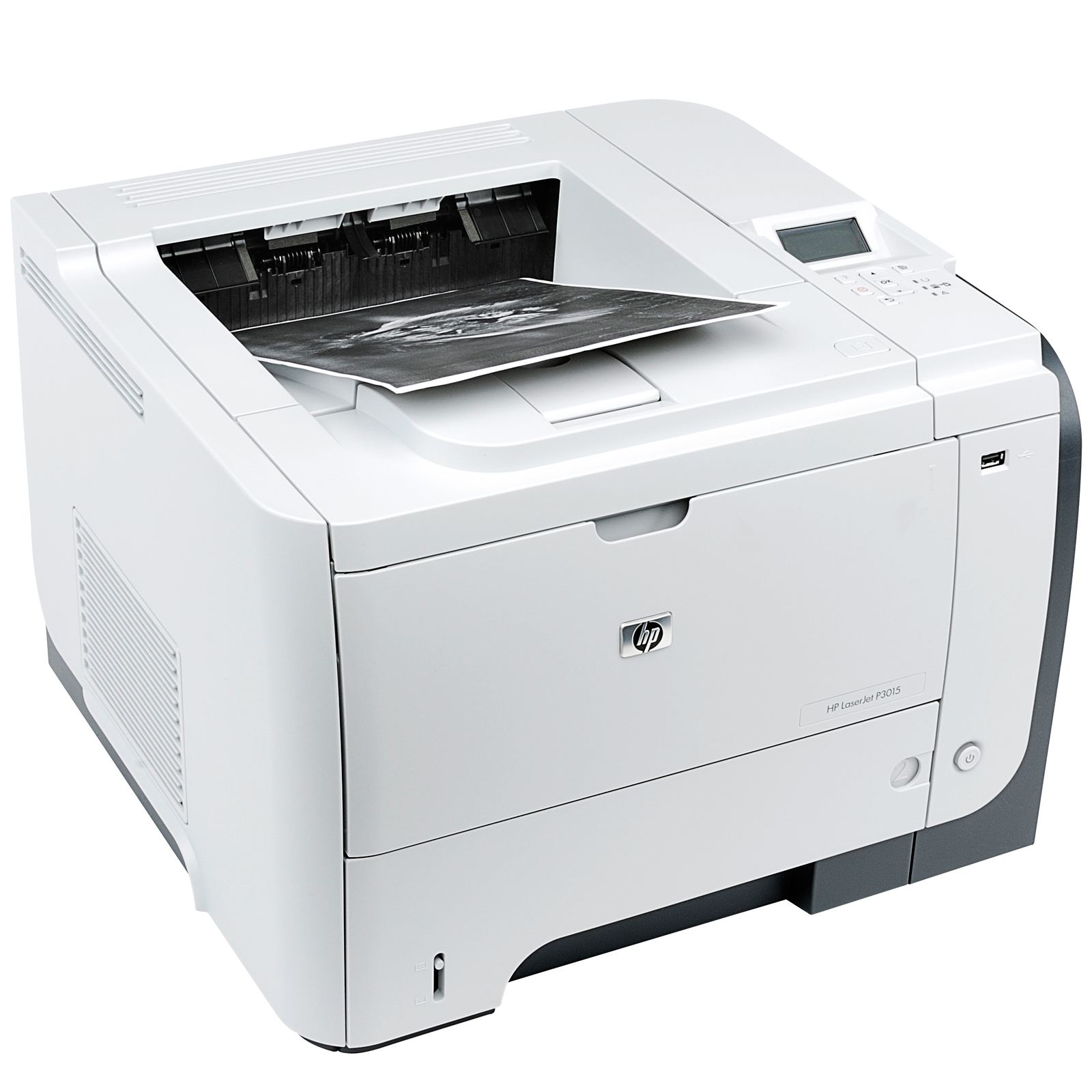 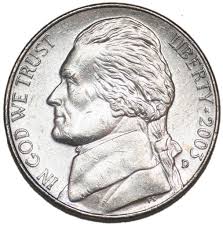 Additional prints in excess of 250 billed at $0.05 each.
Technology Services 918-293-4700
The Technology Service Desk provides services virtually.
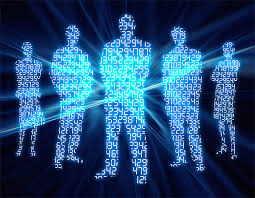 Technology Services 918-293-4700
The best way to contact our service desk is by phone at 918-293-4700.
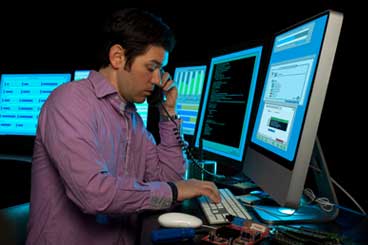 Technology Services 918-293-4700
You can also get help at osuit-servicedesk@okstate.edu
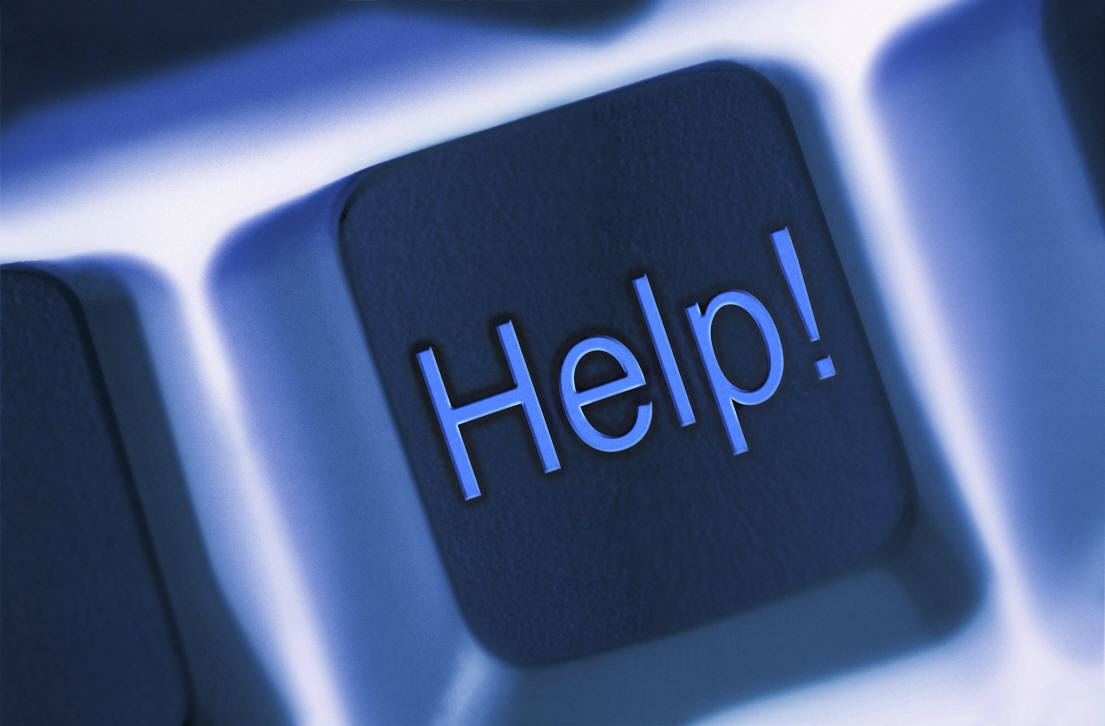 Technology Services 918-293-4700
Our service desk can assist you with diagnosing technology problems.
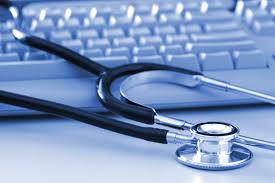 Technology Services 918-293-4700
Our service desk wants our technology to work for you.
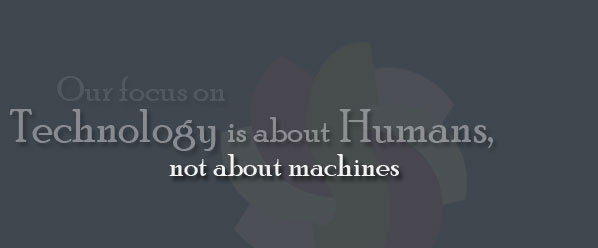 Technology Services 918-293-4700
Don’t forget our number.
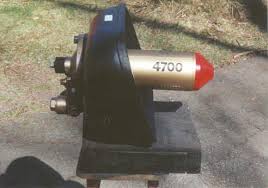 Technology Services 918-293-4700
All you need to know about campus technology.
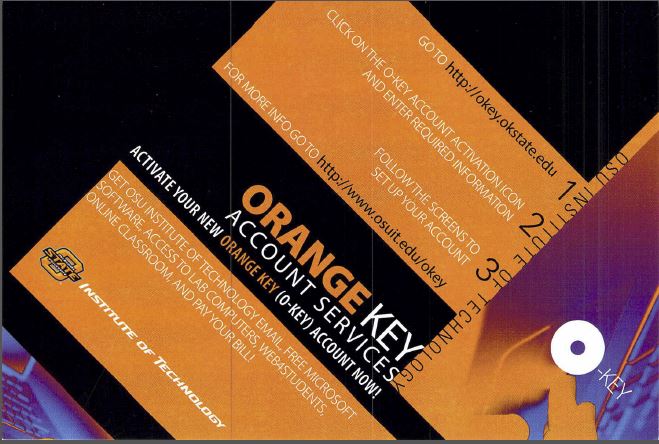 Technology Services 918-293-4700
Activate O-Key, your single sign on key at okey.okstate.edu.
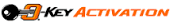 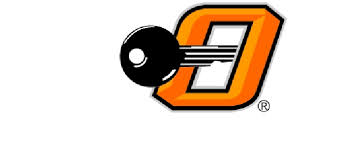 Your O-Key user name has two forms, username and email address.  
Example: khulett and kevin.hulett@okstate.edu.
Technology Services 918-293-4700
Activate or update your O-Key at okey.okstate.edu.
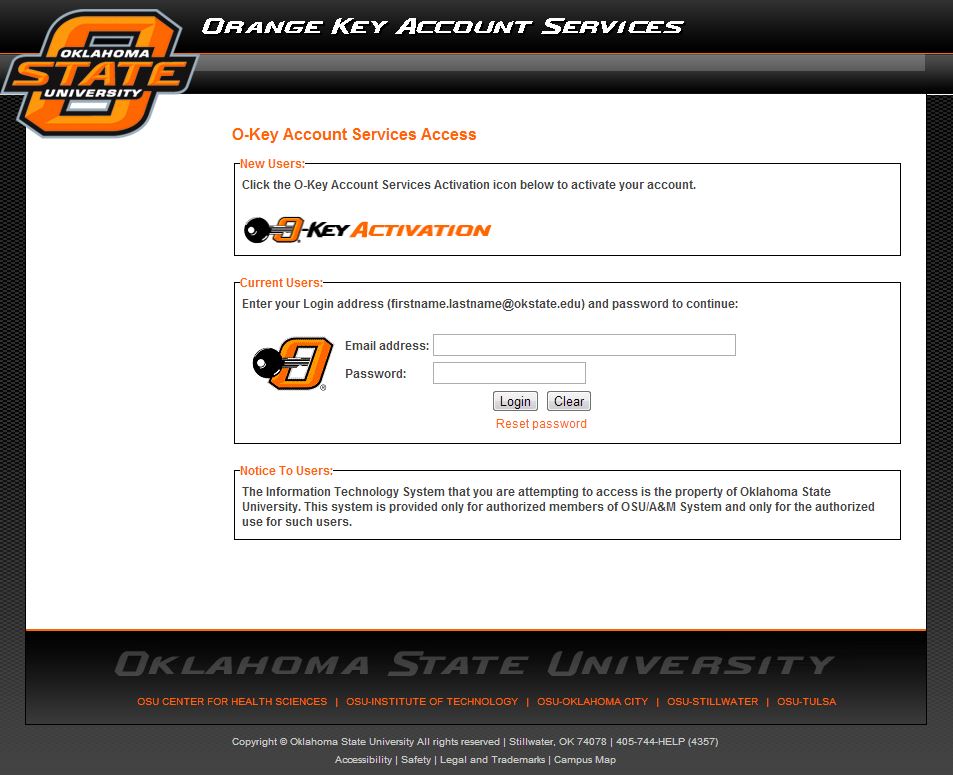 Technology Services 918-293-4700
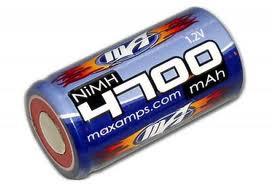 Technology Services 918-293-4700
Our website has step-by-step help for activating/resetting your O-Key.
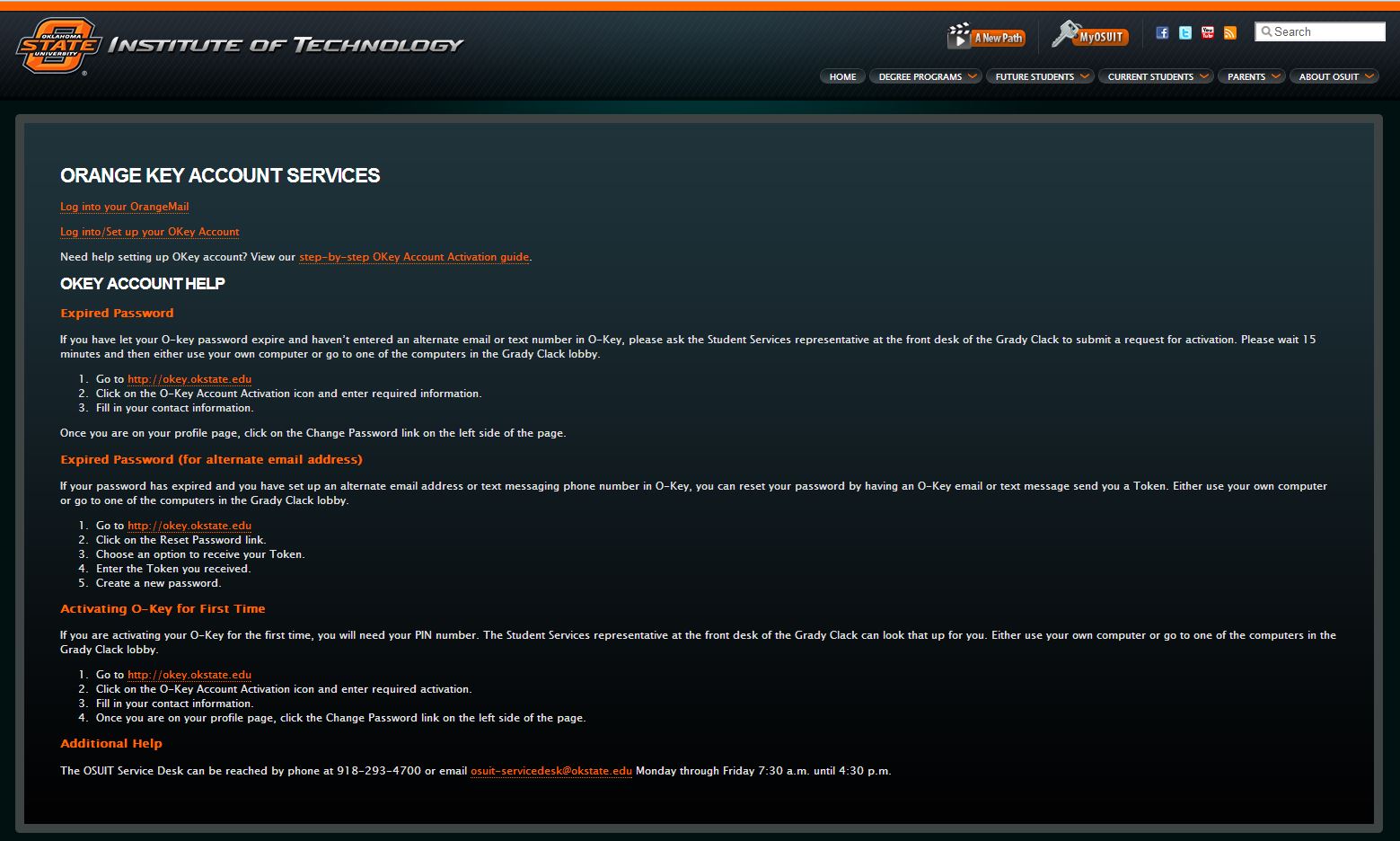 Technology Services 918-293-4700
The Grady Clack front desk can assist with O-Key problems.
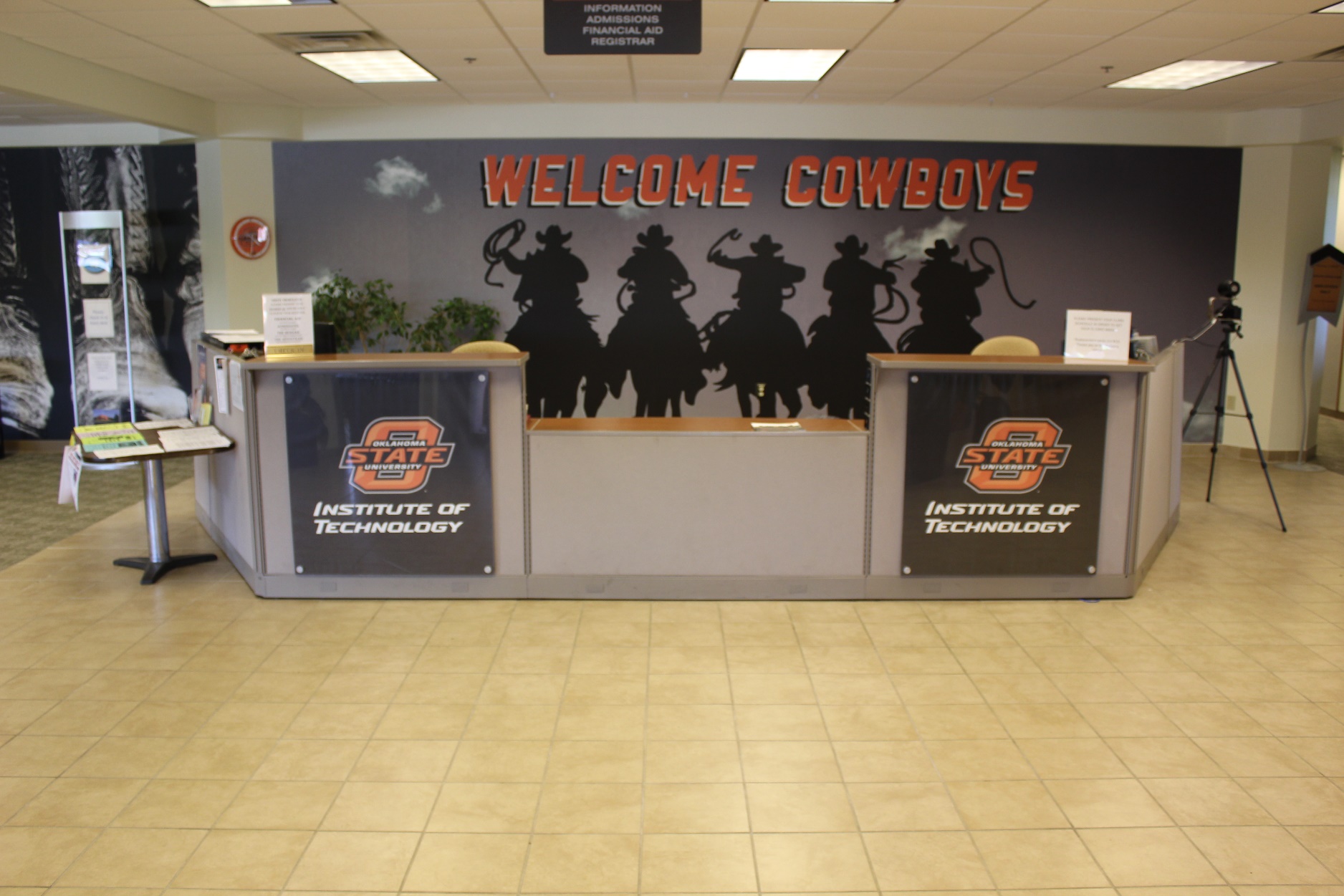 Technology Services 918-293-4700
These computers can be used to setup or reset O-Key.
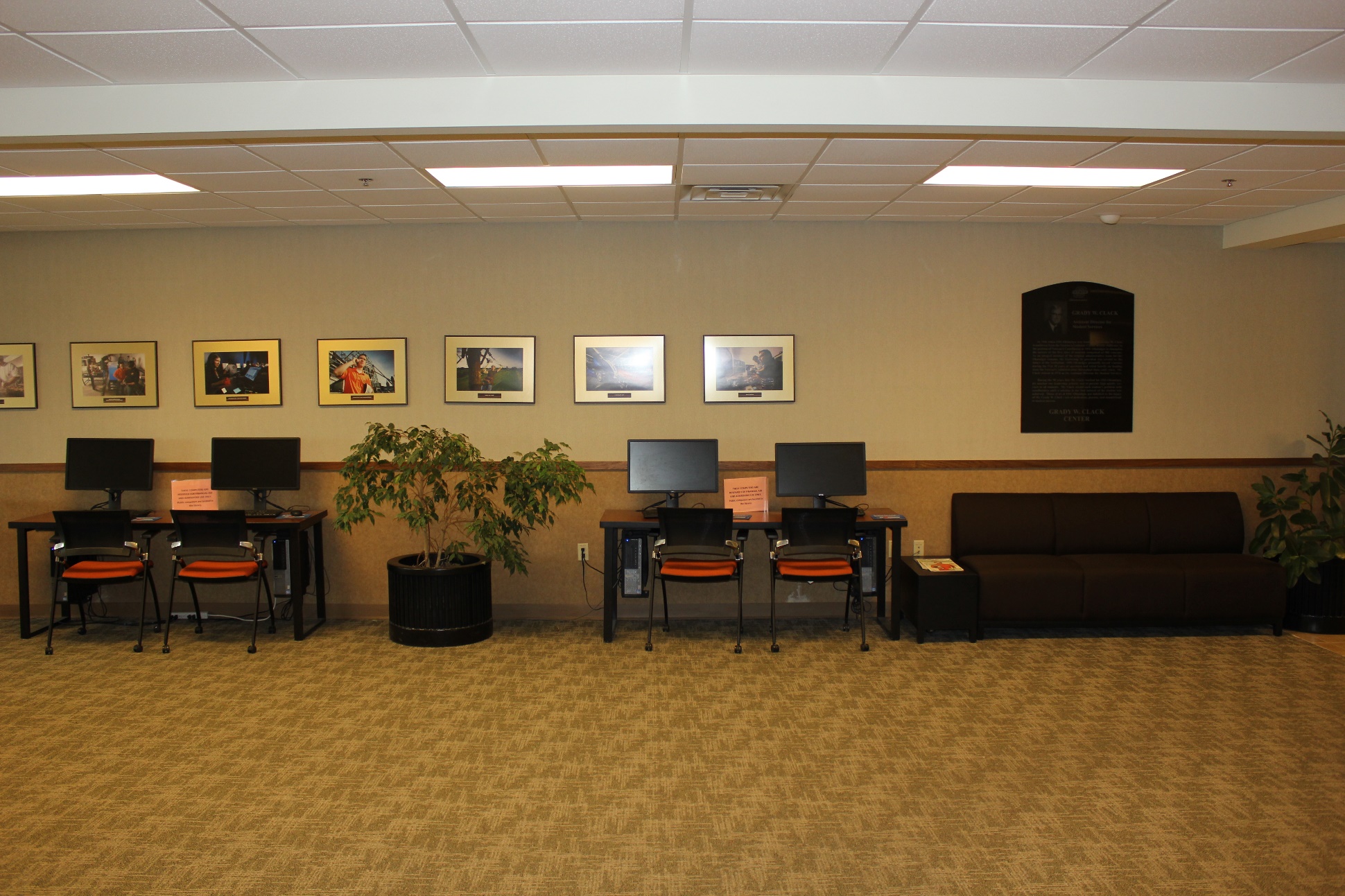 Technology Services 918-293-4700
Be sure and enter a text number in O-Key to get Cowboy Alerts.
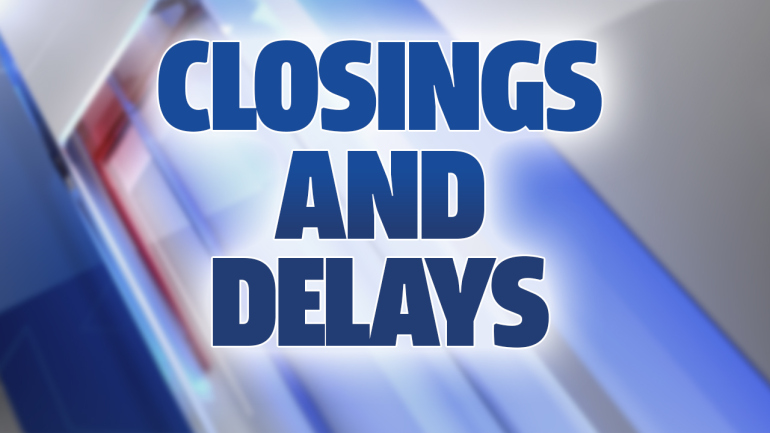 Technology Services 918-293-4700
You can download or order software upgrades from app.it.okstate.edu/sdc/
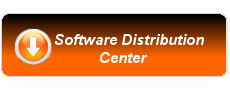 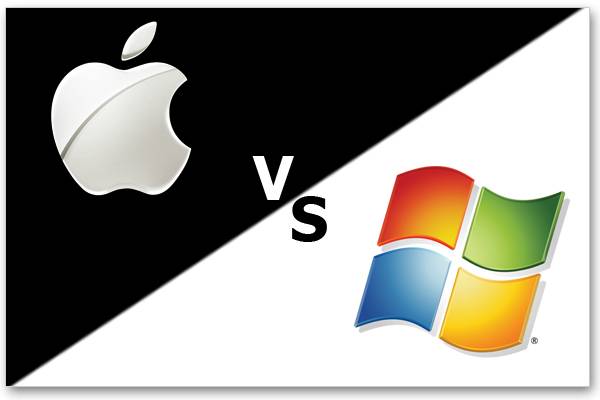 Technology Services 918-293-4700
Does anyone remember the number for the technology service desk?
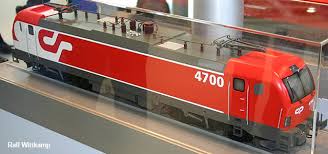 Technology Services 918-293-4700
Use my.okstate.edu to get grades, schedules and register.
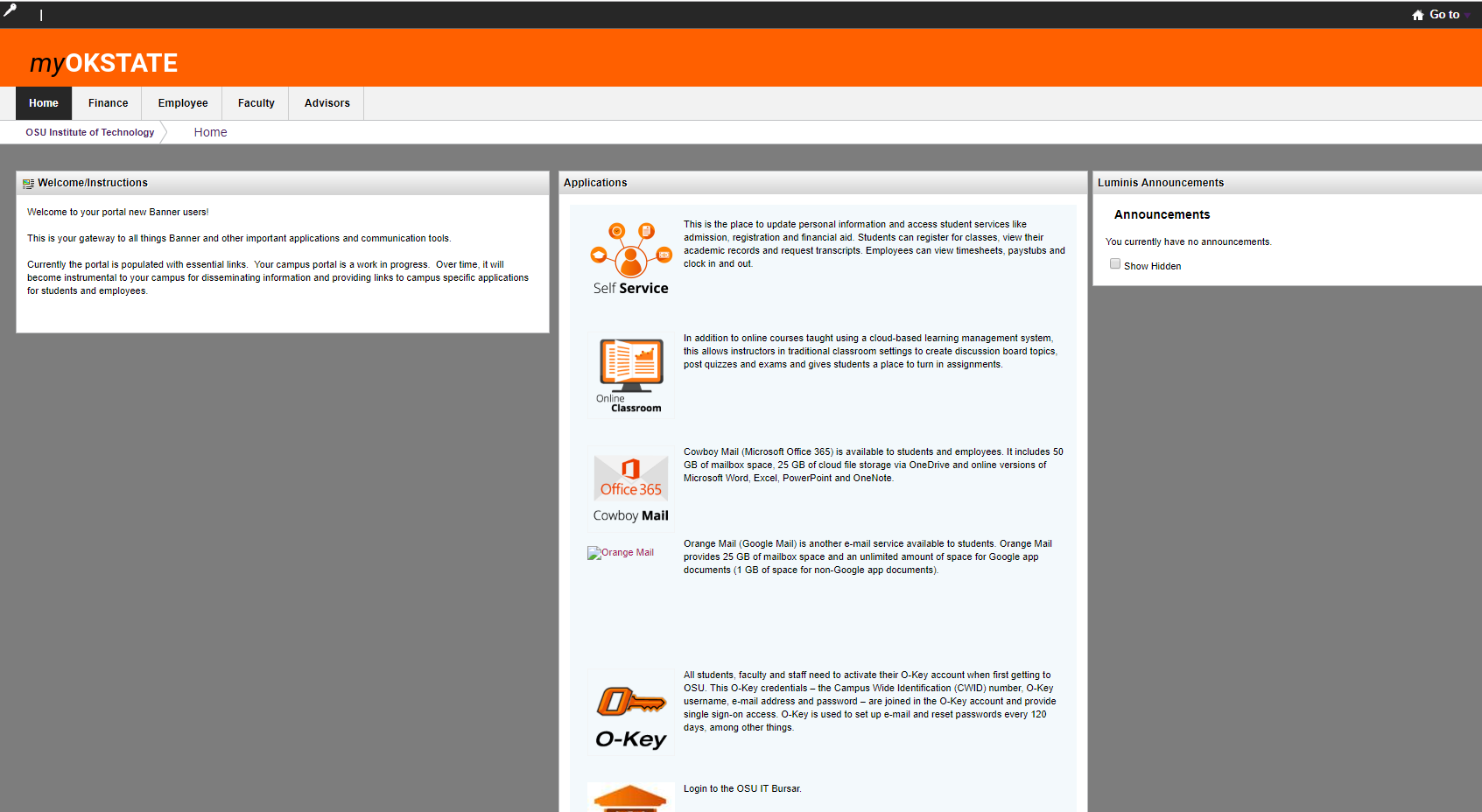 Technology Services 918-293-4700
Buy or rent textbooks online.
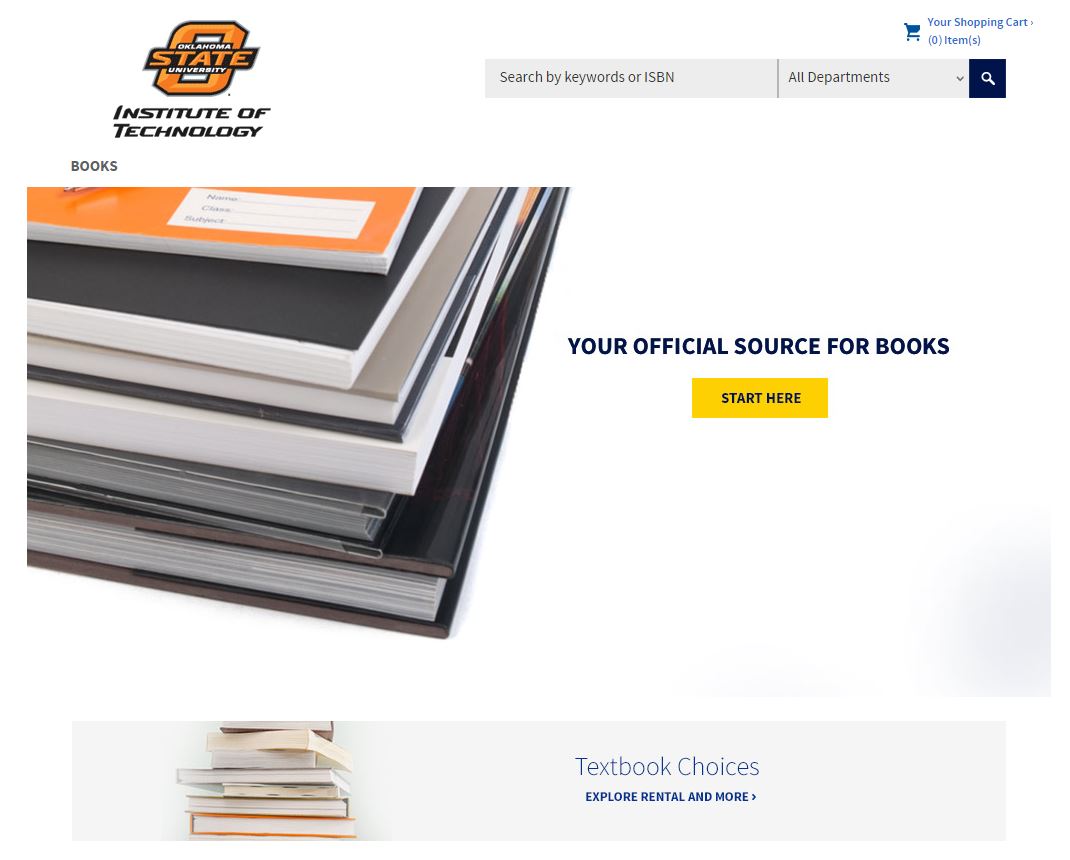 Technology Services 918-293-4700
Get OSUIT discounts from Dell and Apple.
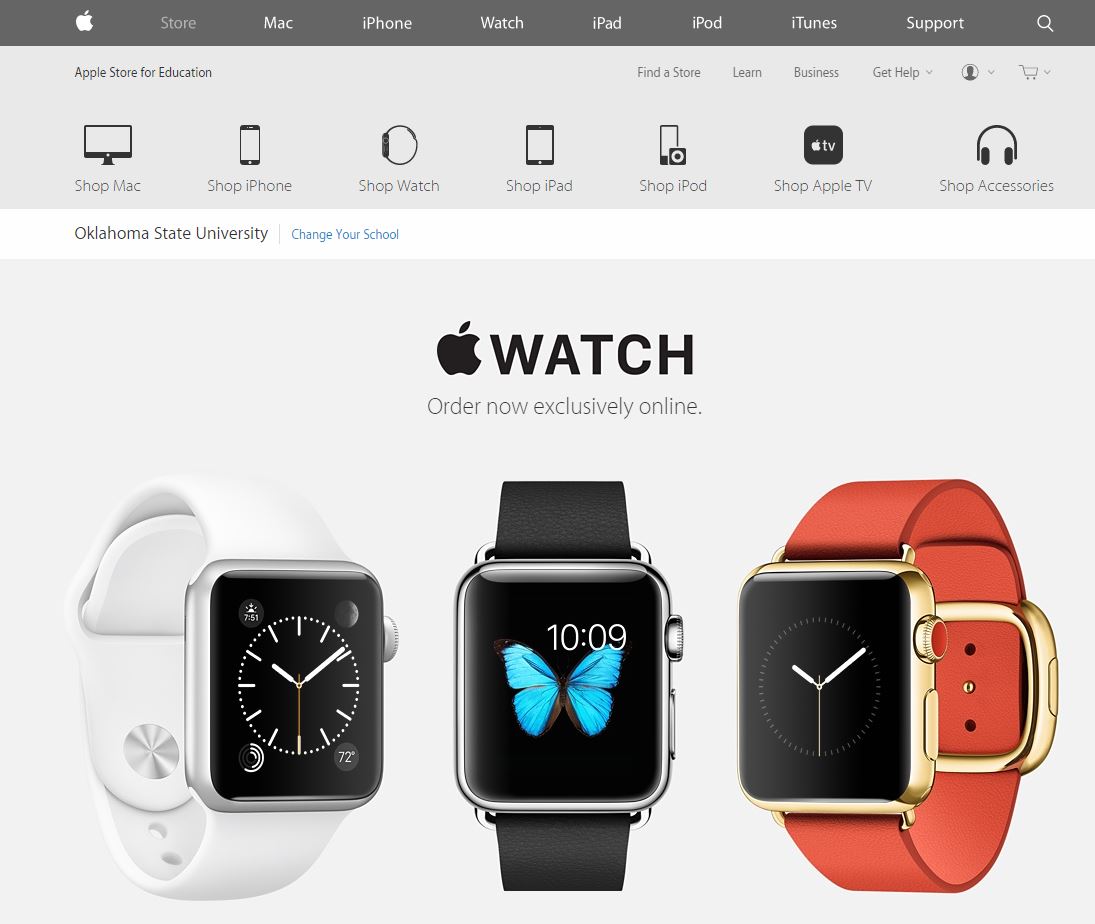 Technology Services 918-293-4700
[apple.com]
Use your O-Key to log into your Canvas courses at OSUIT.
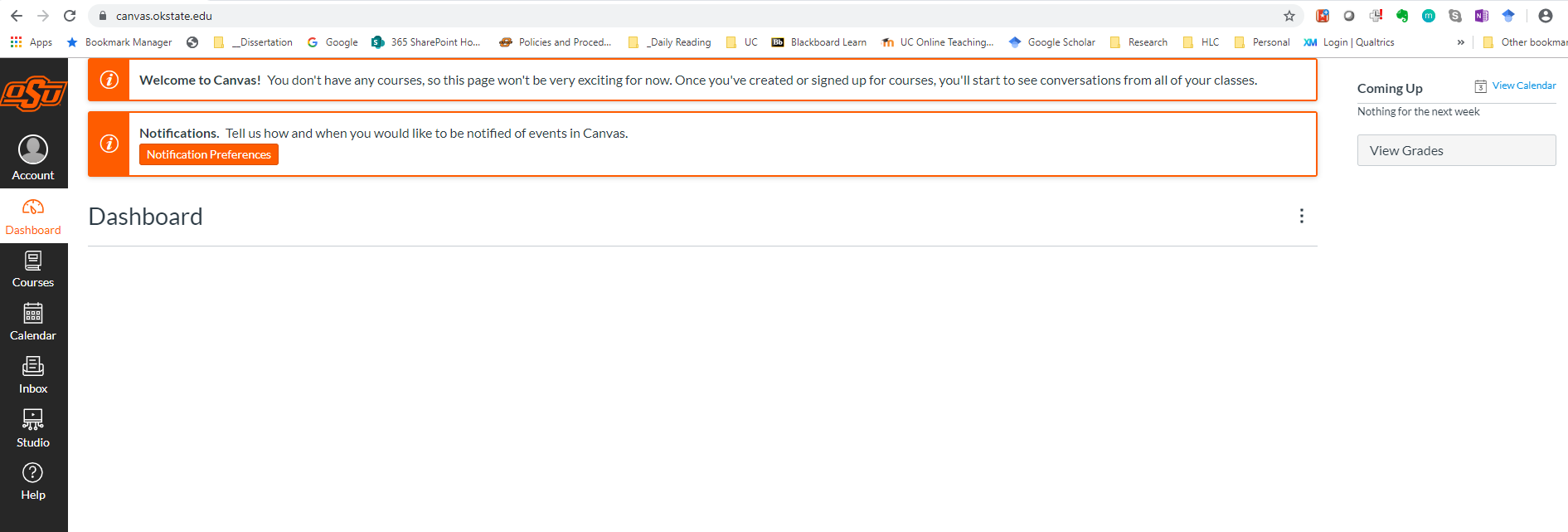 Technology Services 918-293-4700
Our OSUIT Library provides access to scholarly research databases.
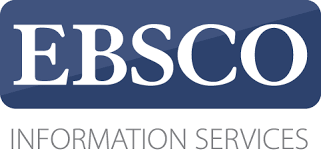 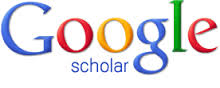 [commons.Wikimedia.org]
Technology Services 918-293-4700
All you need to know about campus technology.
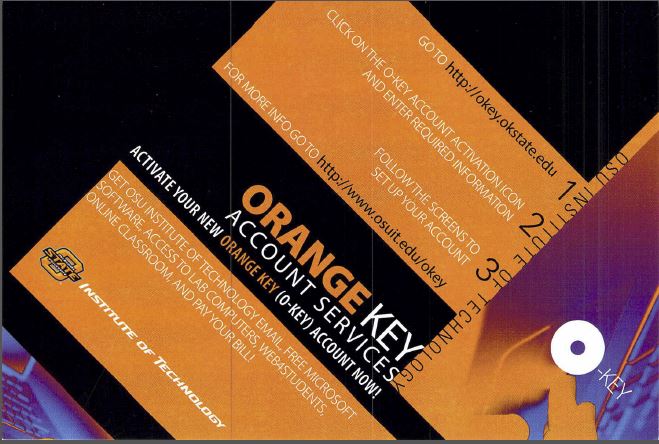 Technology Services 918-293-4700
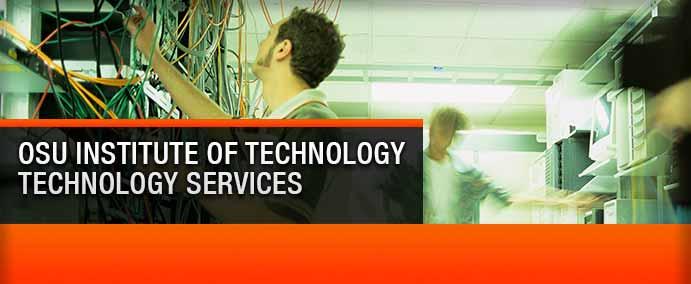 [osuit.edu]
Technology Services 918-293-4700
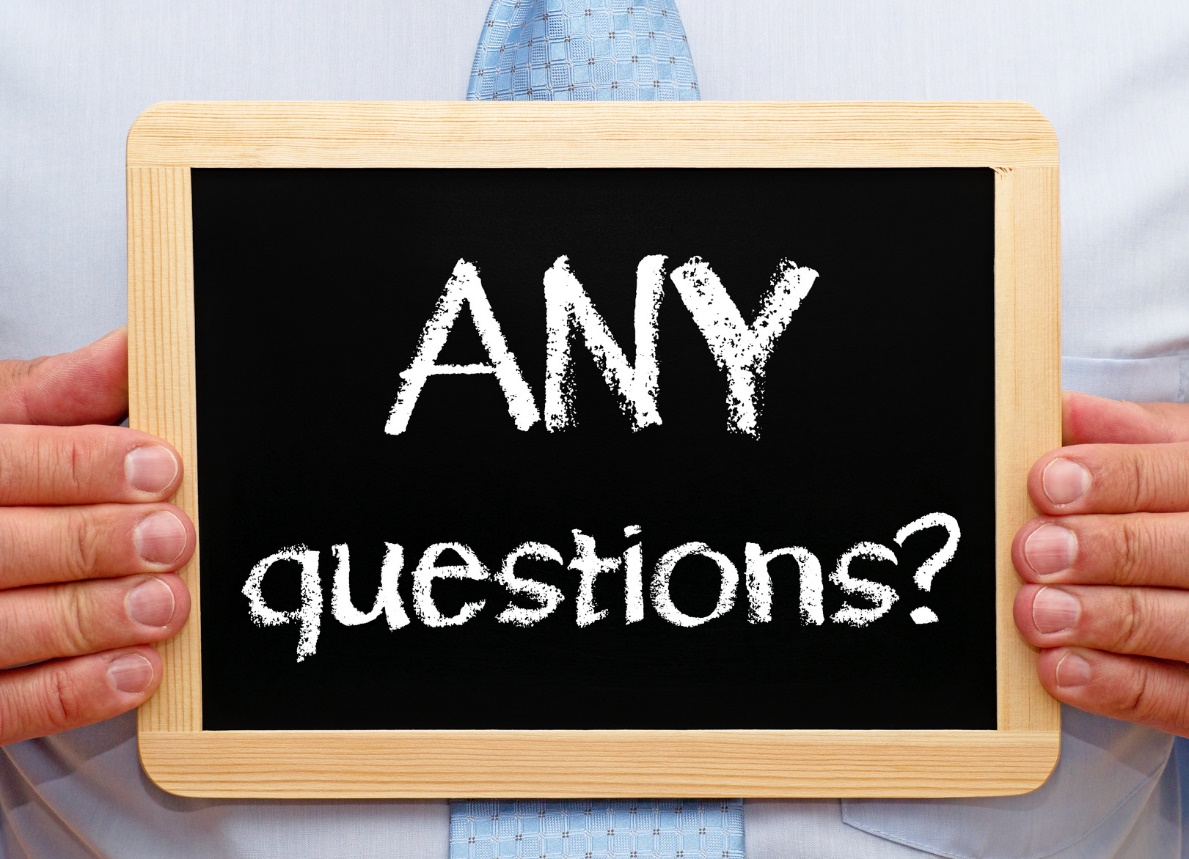 Technology Services 918-293-4700